Geophysical Research Abstracts Vol. 21, EGU2019-18499, 2019 
Natural and numerical? Balancing alternative flood compensation scenarios on a lowland valley ﬂoor 
Brian Durham, Oxford, UK (brian@oxpot.demon.co.uk)
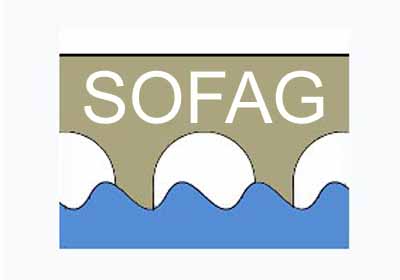 South Oxford
Flood Action Group
Natural flood plain management - long term investment (Fig. 1):  Release of UK’s `long term investment scenarios’ for flood management under climate change coincides with decision-time for a flood scheme in the Thames catchment, where the effect of such investment on areas of a natural flood plain can be visualised. 
For background, UK Environment Agency (EA) has carried out 23 case studies on natural flood management (NFM) of rivers and flood plains (accessed 15/03/2019), following which NFM investment is projected as 7% of Flood and Coastal Erosion Risk Management (FCERM) over 50-years (long term investment scenarios (LTIS, Jacobs 2019m, Table 6).  Conventional FCERM activities are projected as 84%, including `building and maintaining defences’ and `more realistic scenarios for development on the flood plain’, which by implication creates `areas benefiting from flood defences’(ABFEDs).  Existing ABFFDs are illustrated on current Flood Maps for Planning, reproduced here for R Thames catchment (the term ABFFD is not used in the LTIS). An imminent R Thames scheme at Oxford (OFAS) is explored by this poster, seeking synergy between NFM and conventional FCERM investment.  

Hydrology (Fig 2):  For a natural valley ﬂoor, McCartney and Nadan (1995) presented comparative hydrographs for the R Severn at Montford, UK, with a ‘shoulder’ illustrating how the ﬂood plain had absorbed the effect of peak ﬂows (Fig. 2). They concluded: ‘The availability of natural ﬂood-plain storage signiﬁcantly reduced the magnitude of major ﬂoods’. Their approach was reﬁned by O’Sullivan et al (2012), who ‘generate[d] downstream ﬂow hydrographs in a generalised river reach for deﬁned upstream hydrographs encompassing a range of ﬂows and duration’. They concluded that ‘in the 5-year to 50-year return period range, the ﬂoodplain provides a signiﬁcant area for extra storage of water’. 

Effect of long term investment on natural flood storage (Fig. 3):  In the R Thames catchment the Oxford Flood Alleviation Scheme (OFAS) offers a range of conventional investments (Fig. 3). 

 









Each defended area displaces existing flood storage, which under planning and construction industry guidance (SFRAs, CIRIA C164) requires compensation (the Oxford total 352,575 m3 may exclude temporary defences, i.e. Areas 6 and 7). Options are:
Direct storage compensation (replacement volume is level-for-level);
Indirect storage compensation (with `control structures’ Lancaster et al 2004, CIRIA C624, p 168. Exemplar Fig. 4b, Salford Scheme).  
Not explicit in the CIRIA guidance, but proposed at Oxford is:
No worsening elsewhere (NWE) compensation, verified by a numerical model (Fig. 4c and d).  EA notes `the issue and its relevance to the research programme is fully understood’  Environment Agency 10/12/2018. 
Storage compensation principles as applied (Fig 4):  CIRIA direct flood storage is created at Woking’s Hoe Valley by recovering flood plain landfill for a residential ABFFD, while Salford’s Irwell scheme uses an inlet/outlet weir and penstocks to create CIRIA indirect storage.  Oxford’s NWE compensation principle with two-stage channel achieves a shoulder (circled blue) on the downstream hydrograph at flood flows around 80m3/s. 

Conclusions: This study identifies a need to reconcile NWE compensation with local planning guidance based on construction industry principles, and asks:  
Does hydrology have the tools to quantify NWE compensation  against that by physical storage?
Without such accountability, might reliance on NWE compensation lead to growth of ABFFDs and single-stage channels relative to natural flood plains?
Would this be clarified by a `library’ of quasi-empirical numerical models collected via the planning process? (see             )
Fig. 1b: Banbury ABFFDs
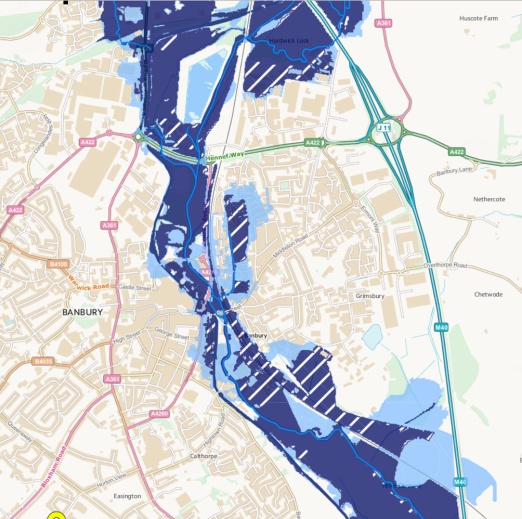 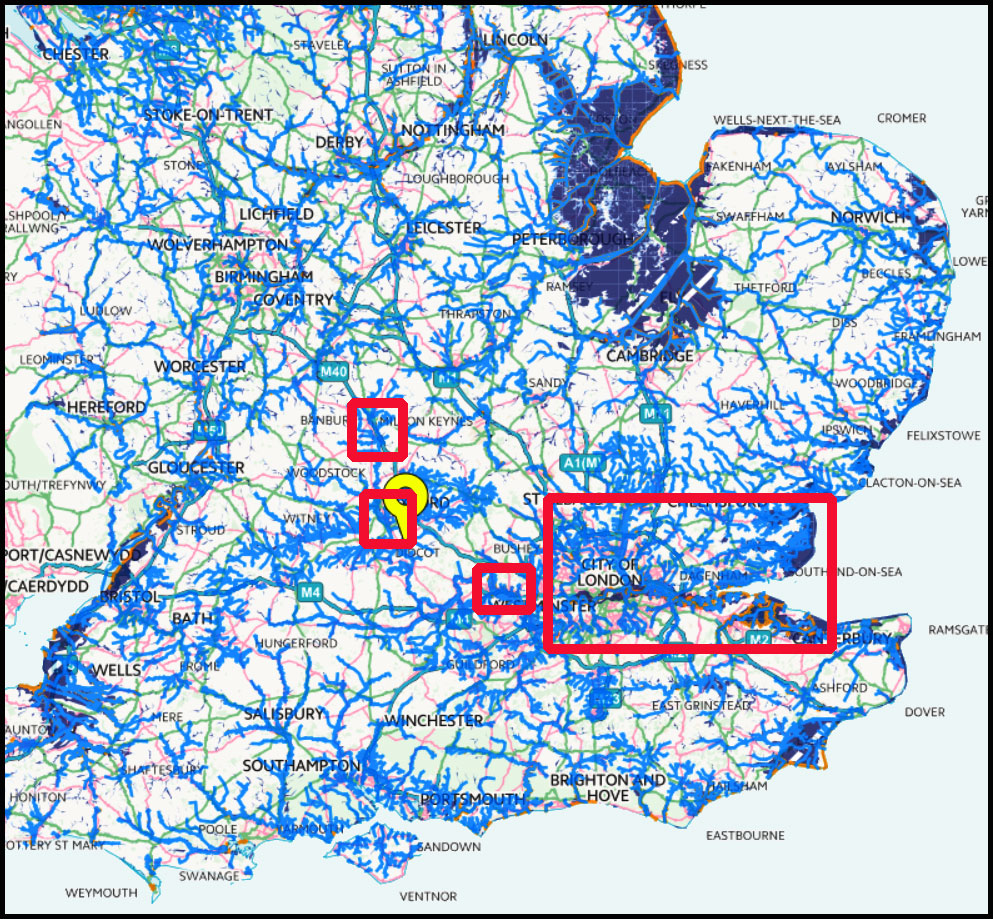 Study area Thames Valley 
ABFFDs from EA Flood Map (16/03/2019);
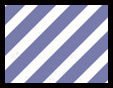 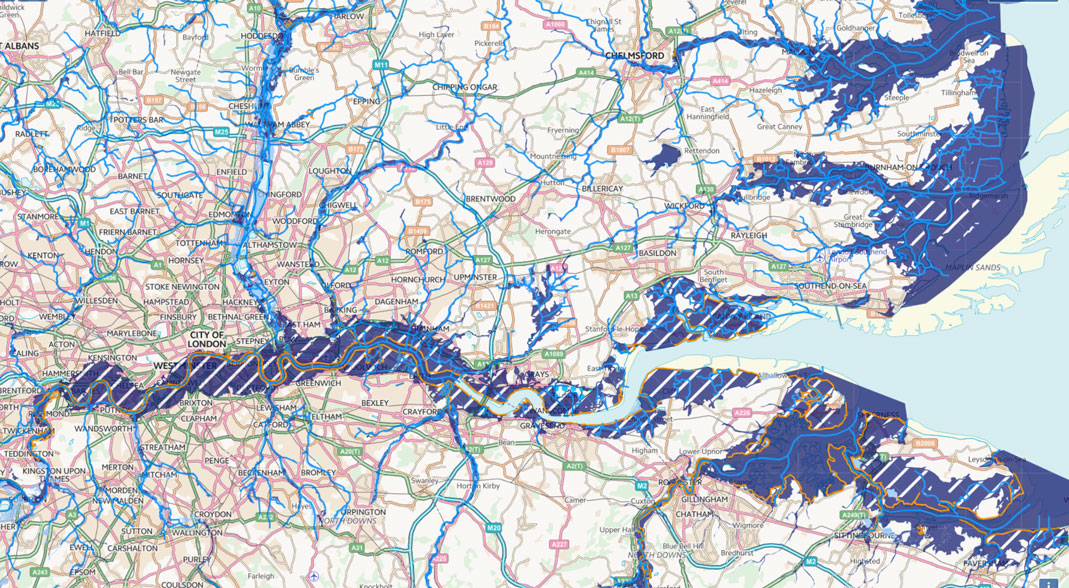 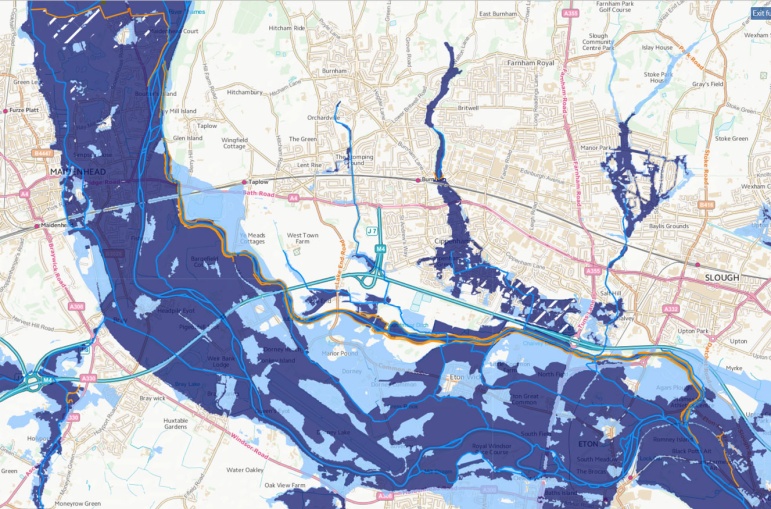 Fig. 1a: Location
Oxford: see inferred ABFFDs below, Fig. 3
Fig 1c: Jubilee River ABFFDs
Fig. 1d: Thames tideway ABFFDs
Hydrology
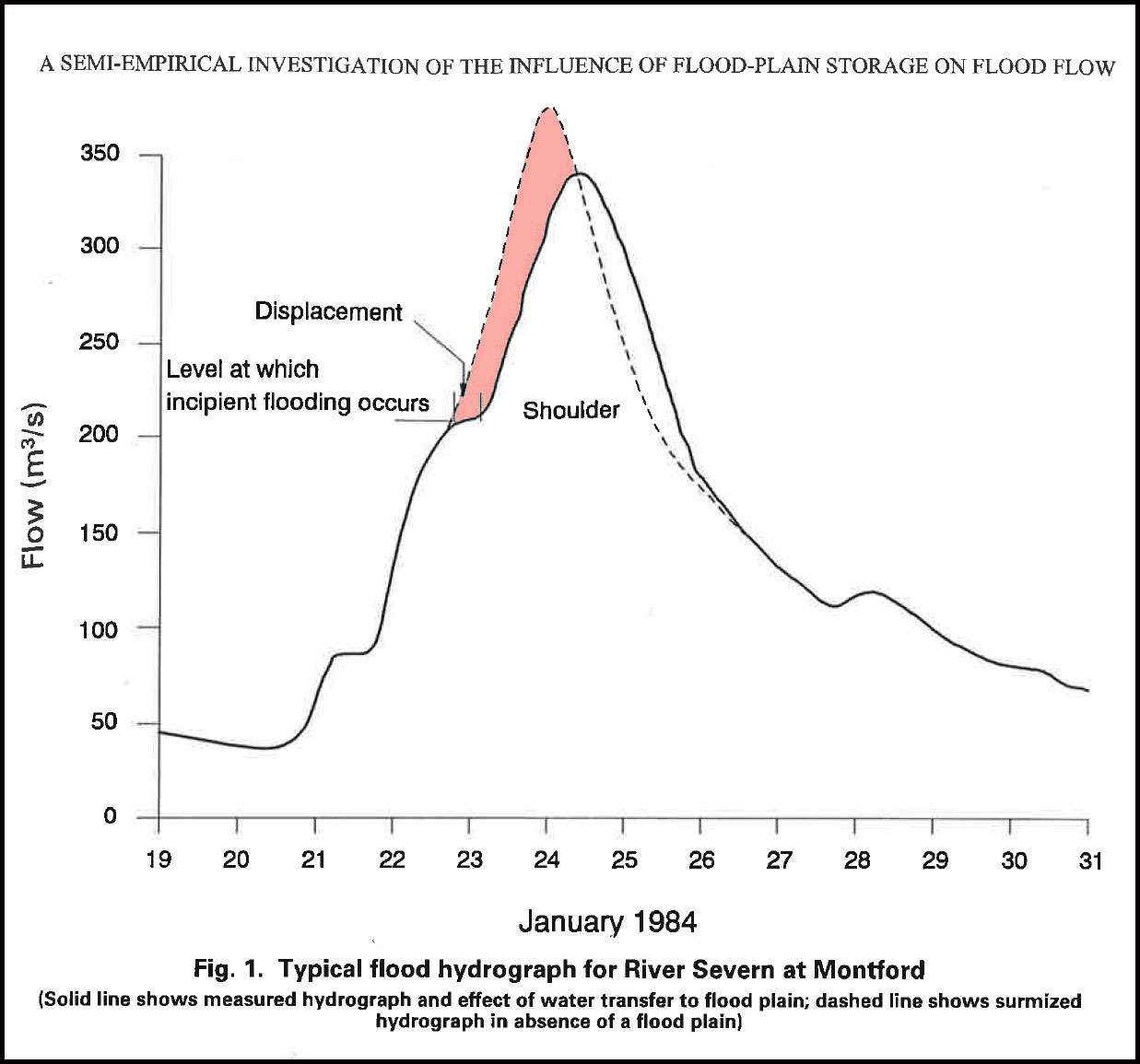 Fig 2: R Severn, Montford, Shropshire
Hydrograph Jan 1984.  
Including natural flood plain (recorded);  
Without flood plain (surmised red). 
After McCartney and Nadan 1995
1
6
2
7
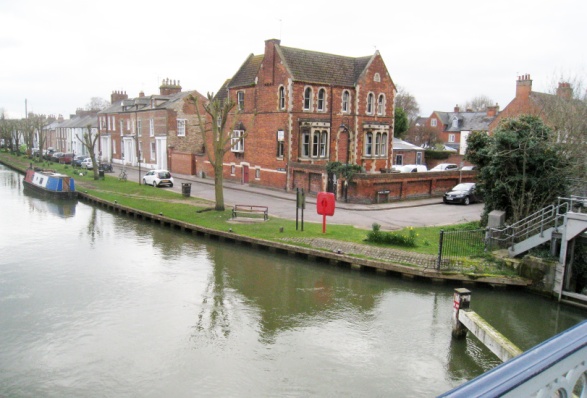 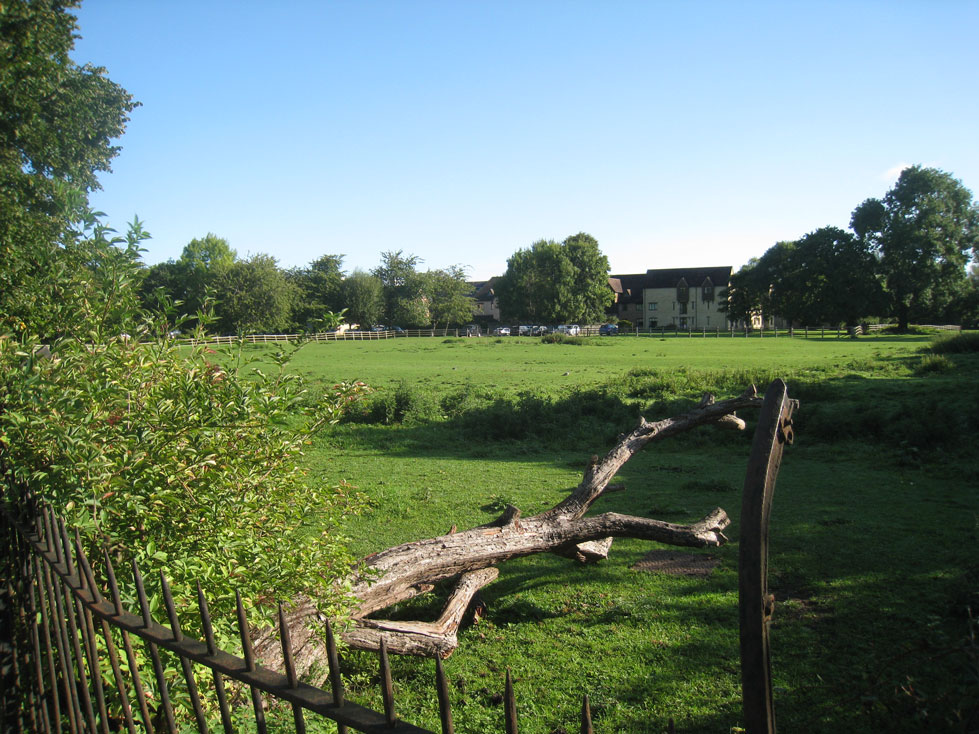 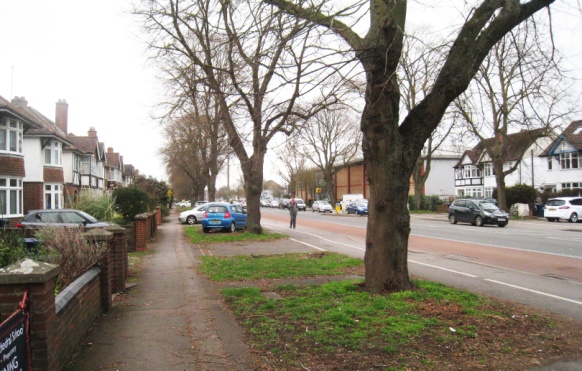 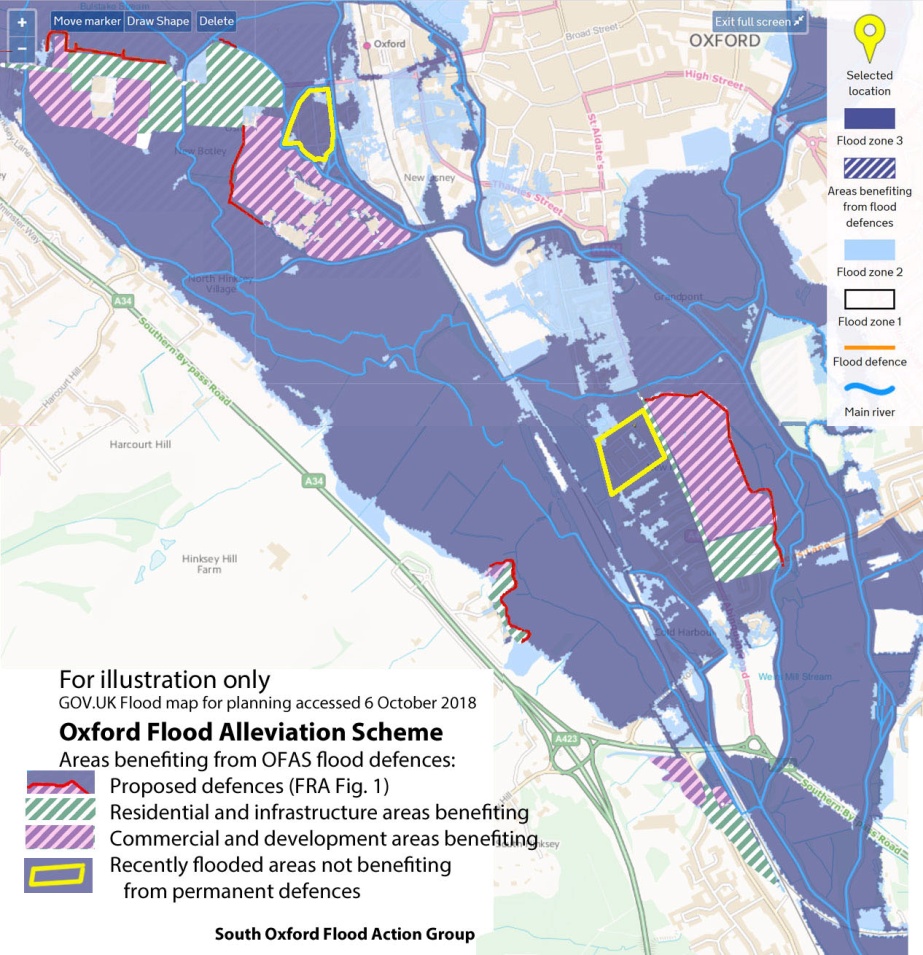 6
3
1
3
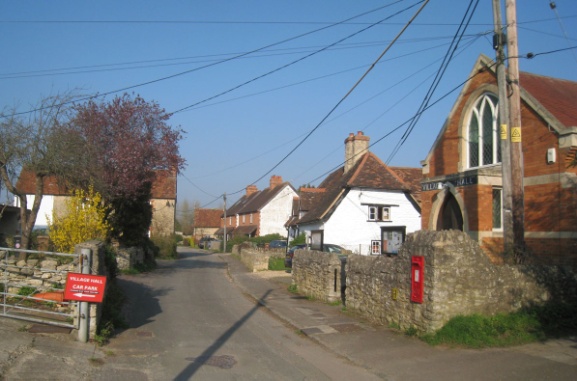 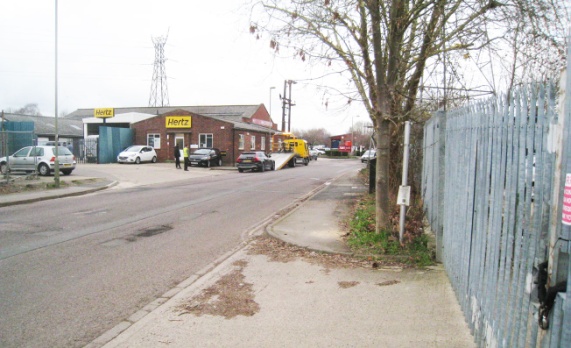 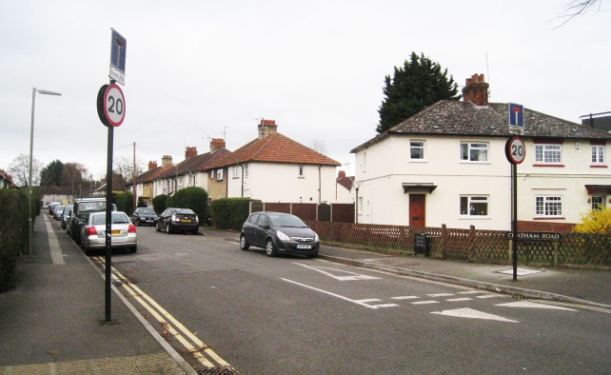 4
2
5
4
Fig 3. Oxford ABFFDs inferred from planning application: 
Green tint - existing residential and infrastructure; 
Red  tint - commercial/speculative; 
Yellow boxes - temporary defences
5
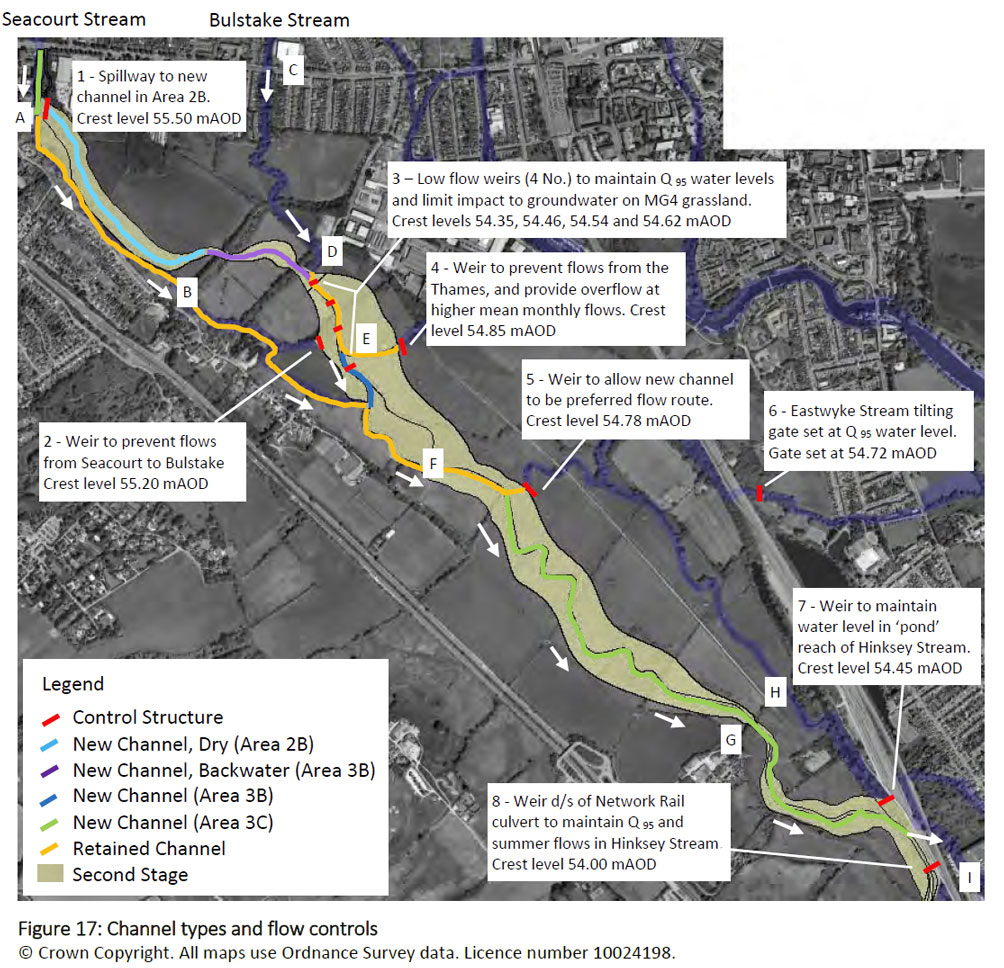 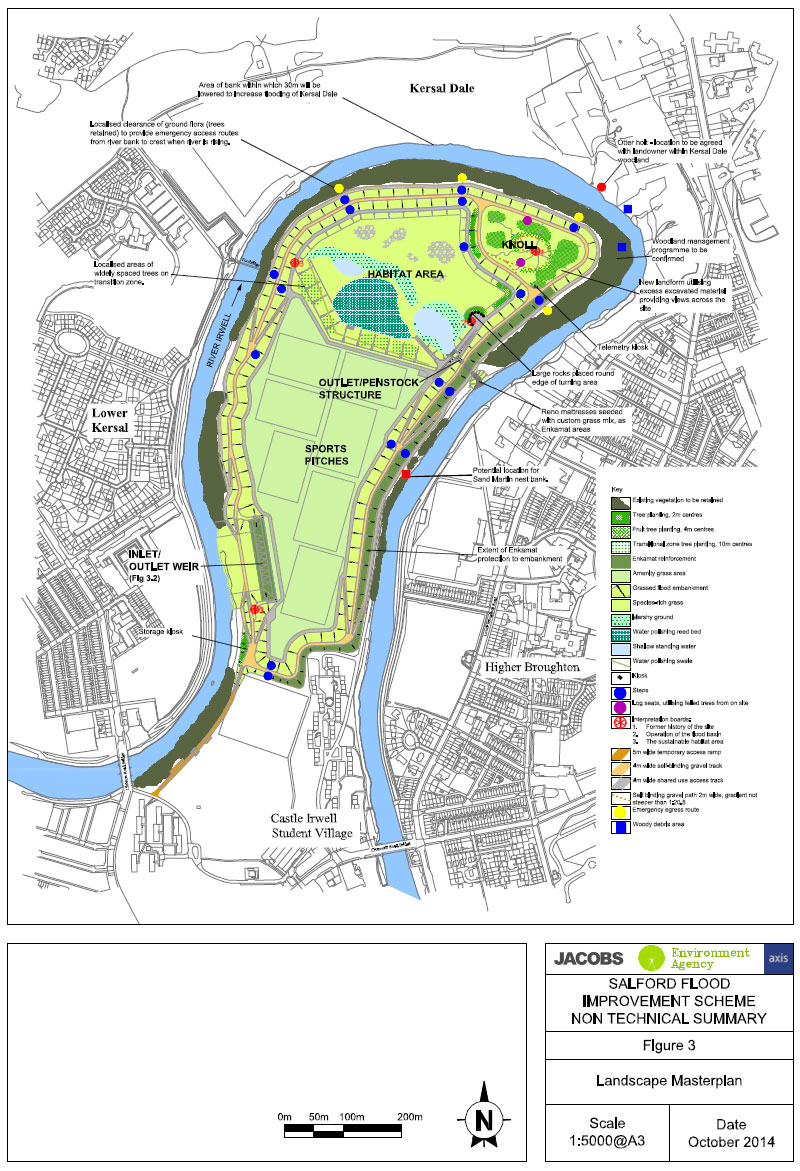 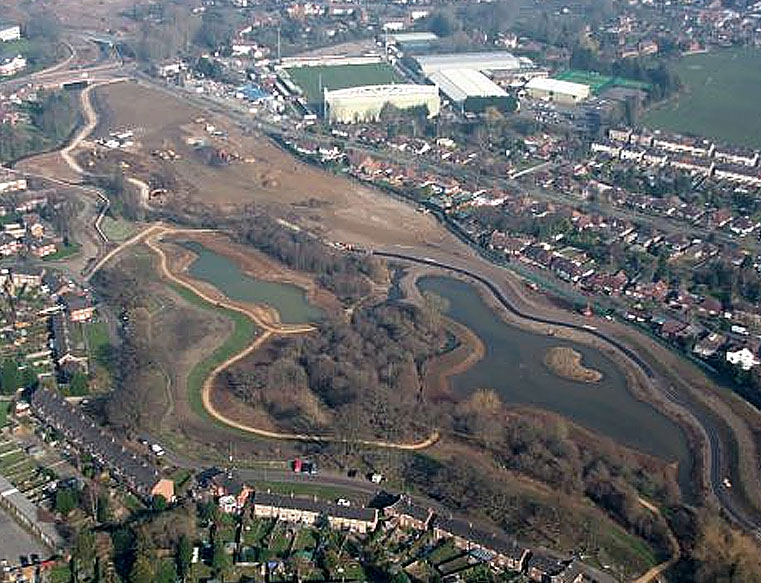 Recovered landfill creates ABFFD
Fig. 4. Storage compensation in practice :
Above - Direct compensation at  Woking’s Hoe Valley;
Centre – Indirect compensation at Salford’s flood scheme, equivalent to 260 Olympic swimming pools; 
Right – NWE compensation at Oxford, equivalent to 110 Olympic pools, with downstream hydrograph.
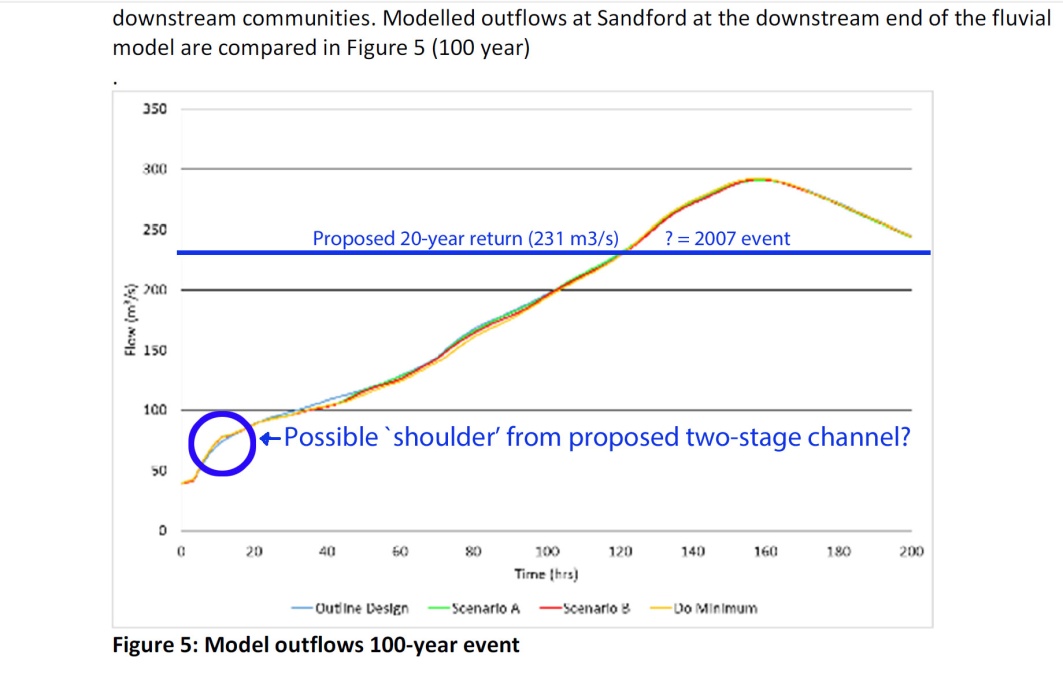 Potential research strands
Strand 1: Assemble numerical models of alternative compensatory storage scenarios in a generalised river reach, applying a nominal simulated displacement to the O’Sullivan et al (2012) index. 
Strand 2: Use of the UK planning process to build a quasi-empirical library of numerically-modelled attenuation outcomes arising from alternative compensation scenarios. 
Strand 3: Audit of extent of landﬁll occupying ﬂood plains where recovery of the ﬁll might provide cost-effective direct compensation.
Thanks to: Roger Bettess; Simon Collings; EA FCERM Evidence; Tim King; Edmund Penning-Rowsell.
Brian Durham  brian@oxpot.demon.co.uk
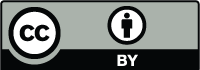